WHAT GIFT WILL 
YOU BRING JESUS?
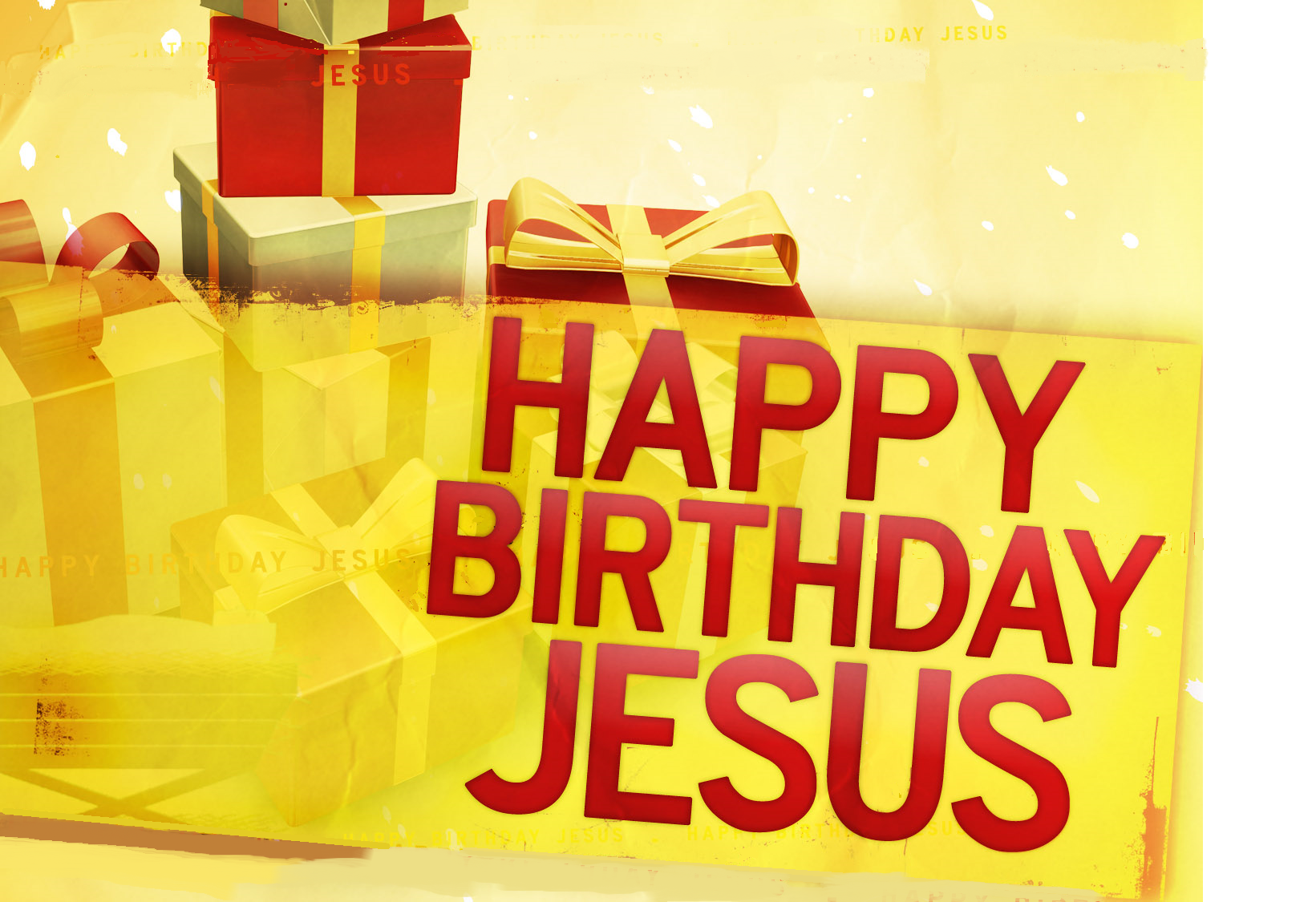 MATTHEW 2:1-12
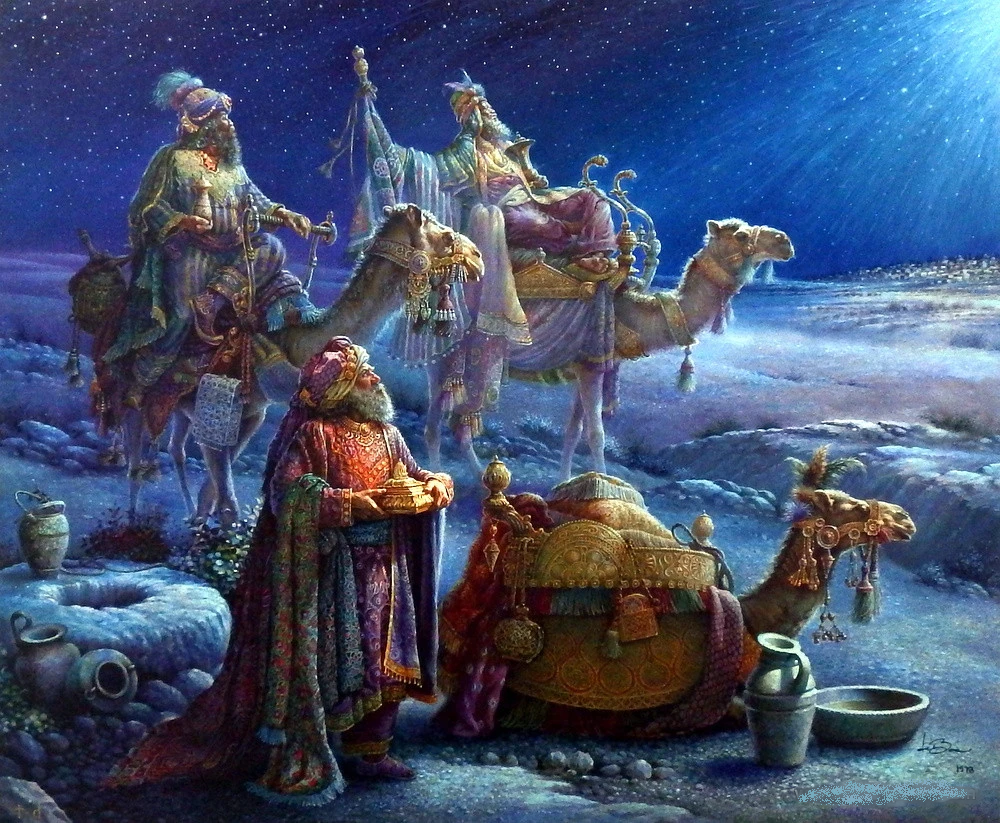 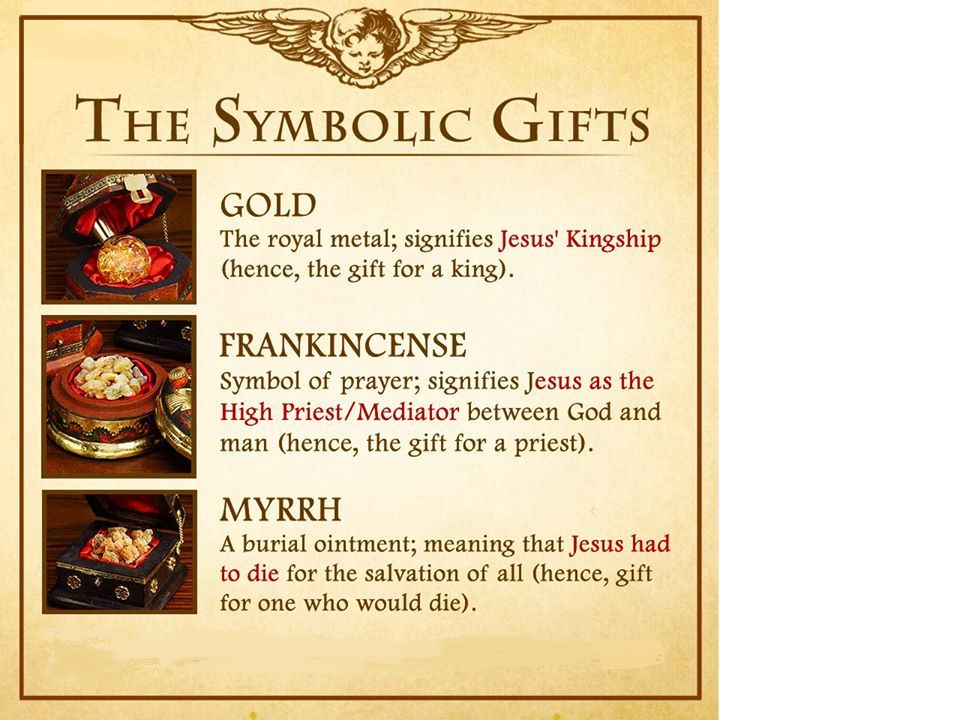 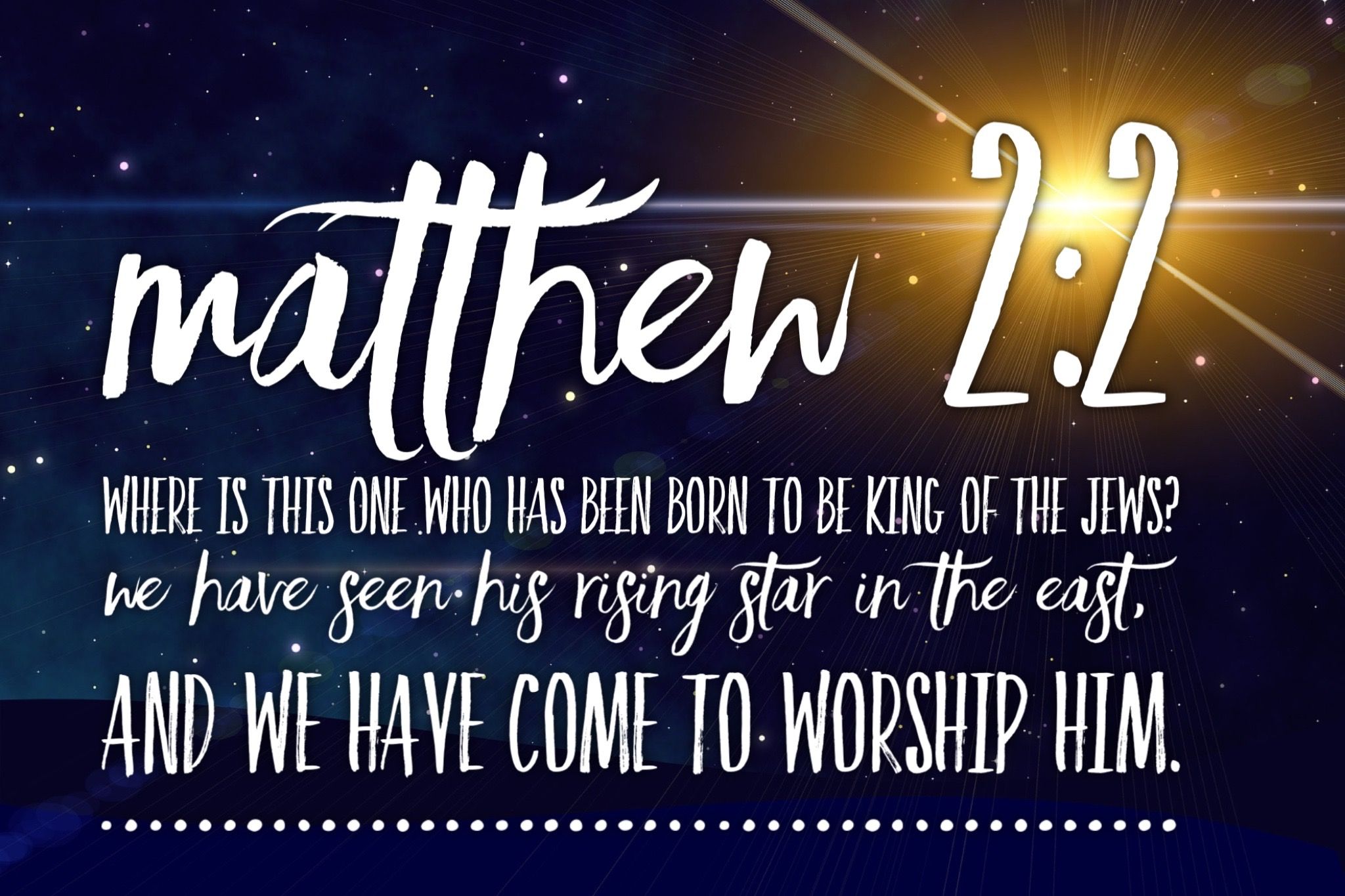 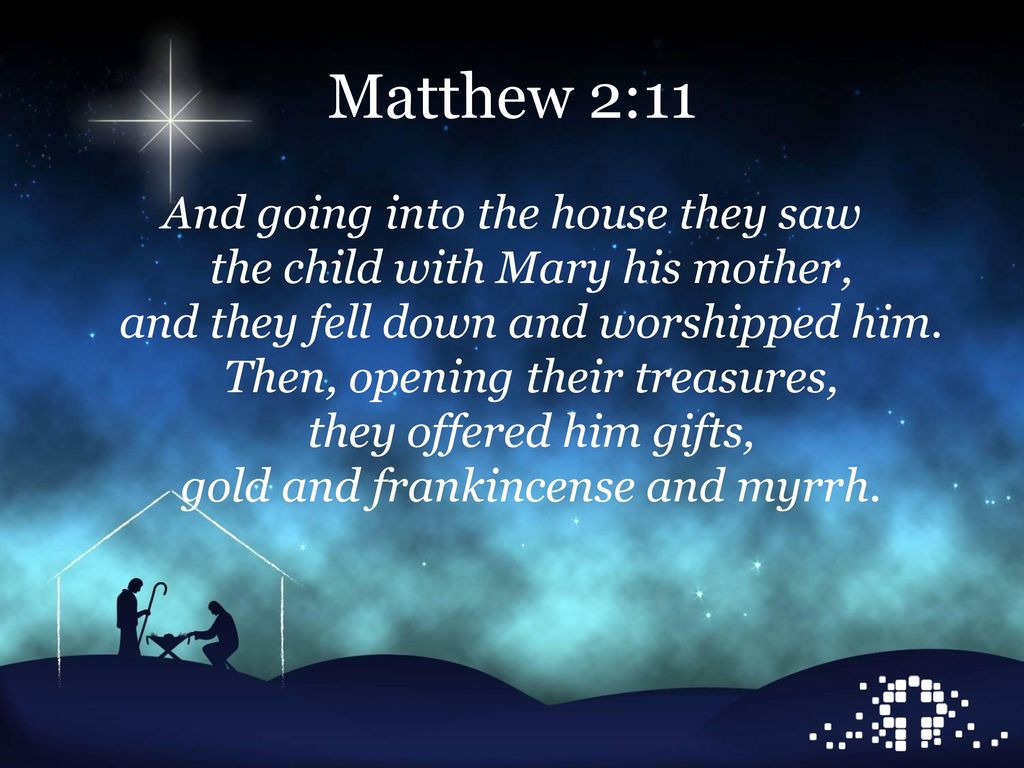 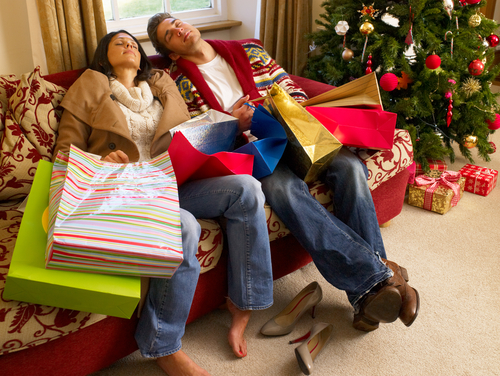 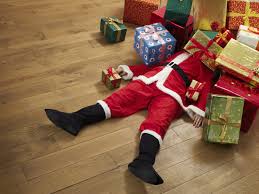 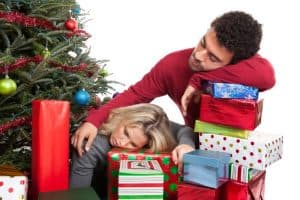 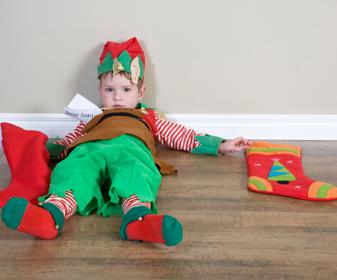 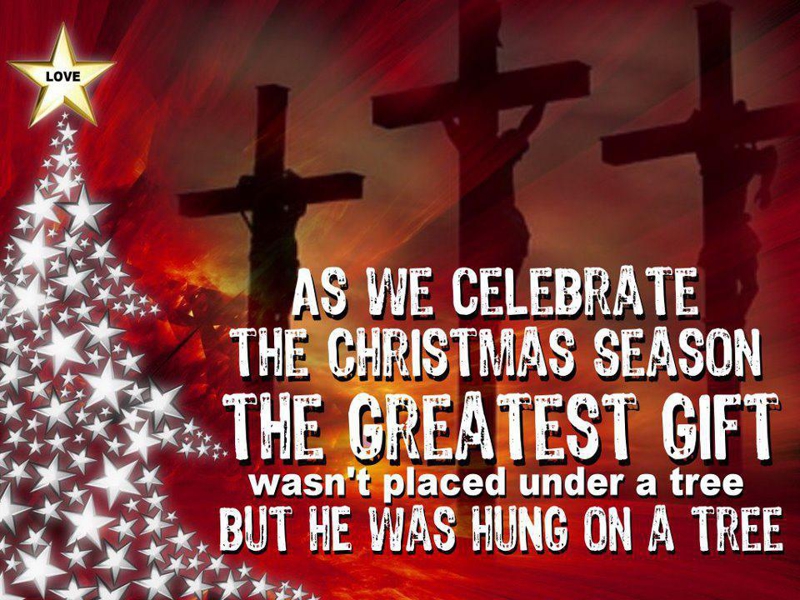 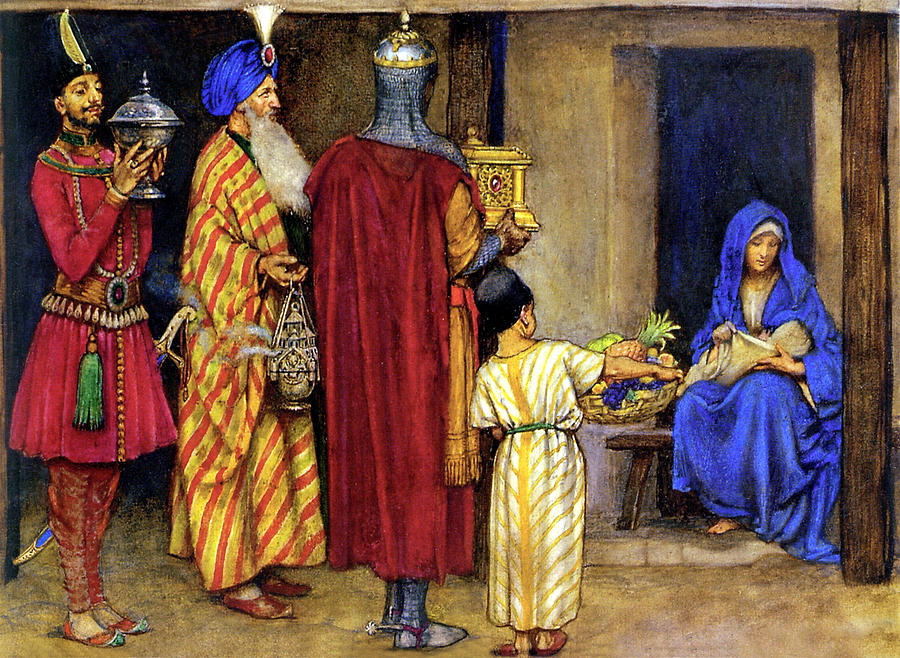 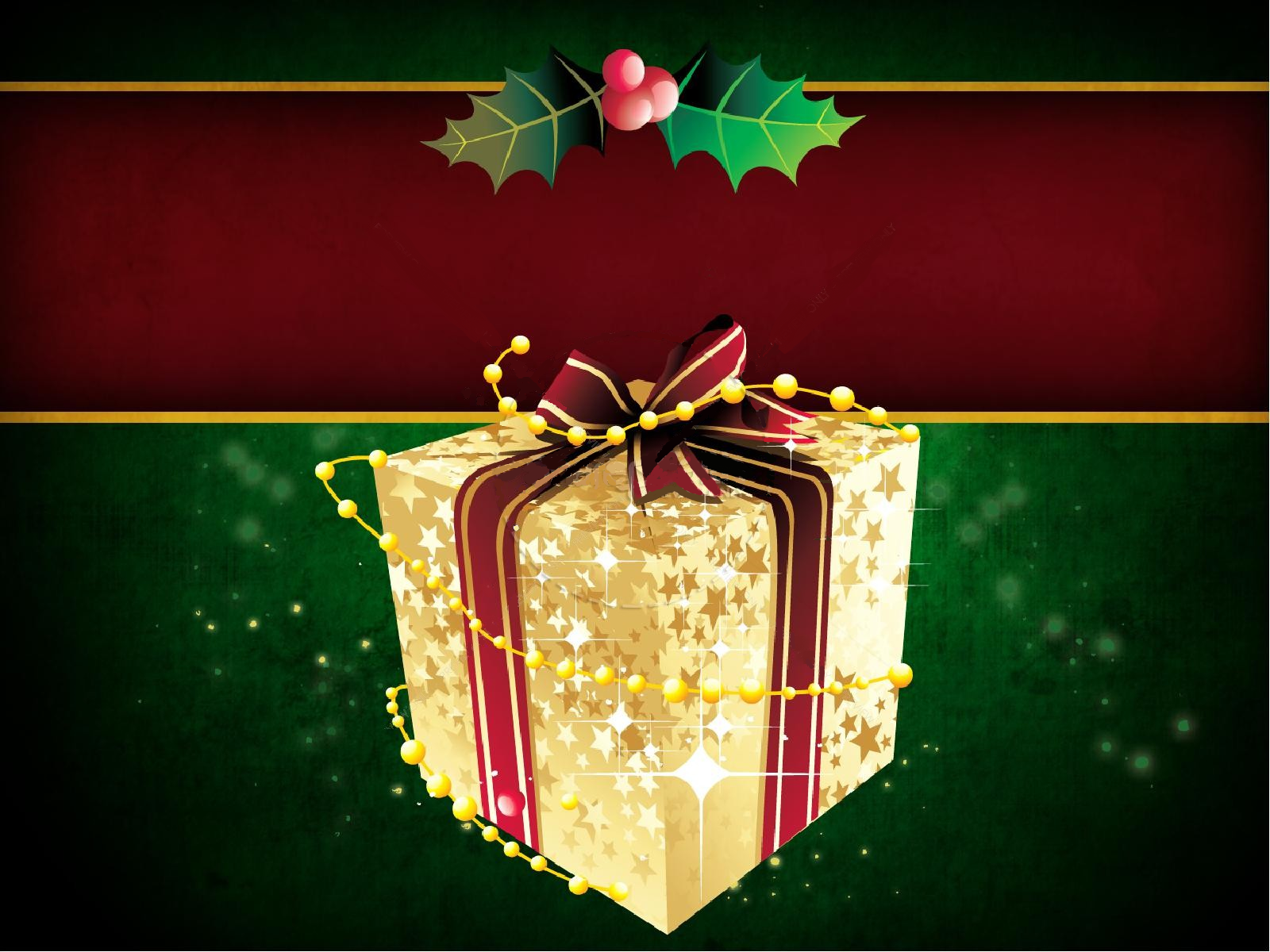 What Gift Can I bring to Jesus?
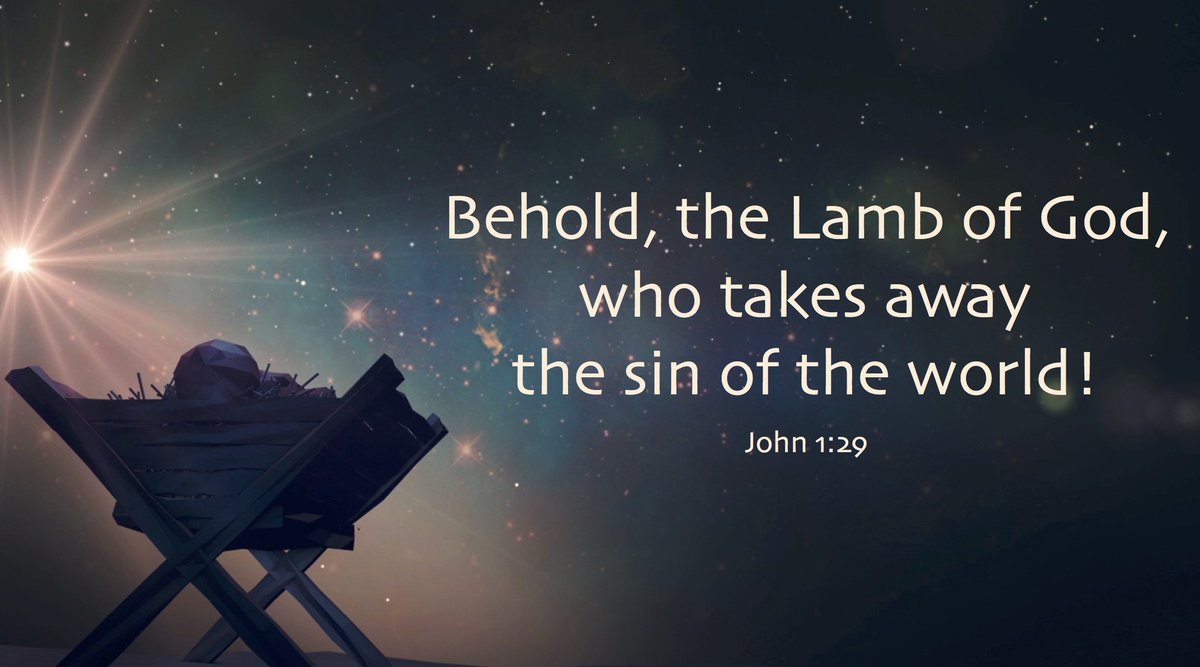 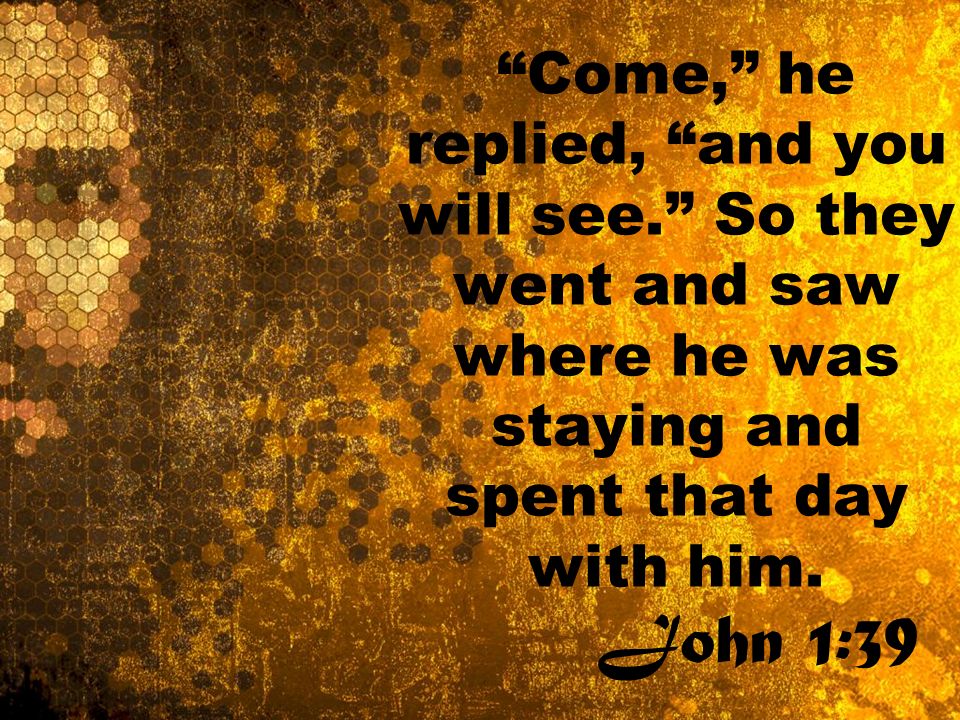 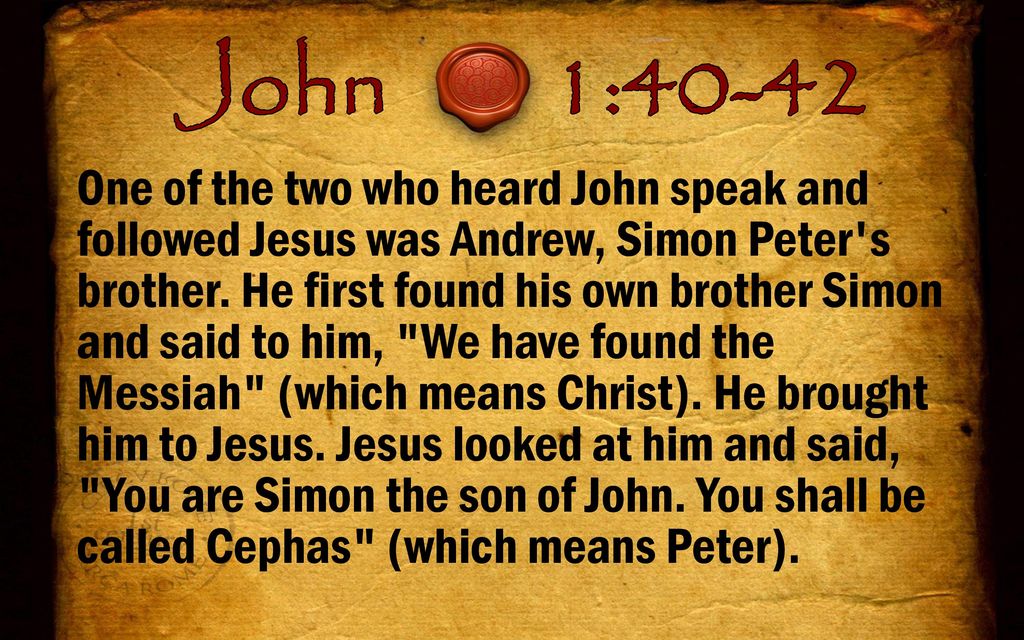 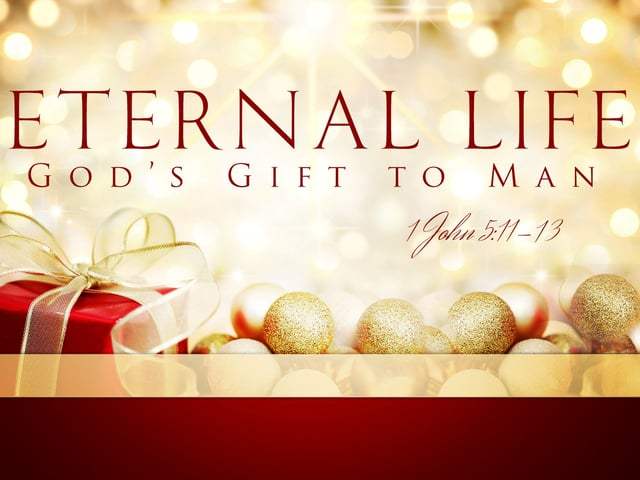 The Kingdom of God
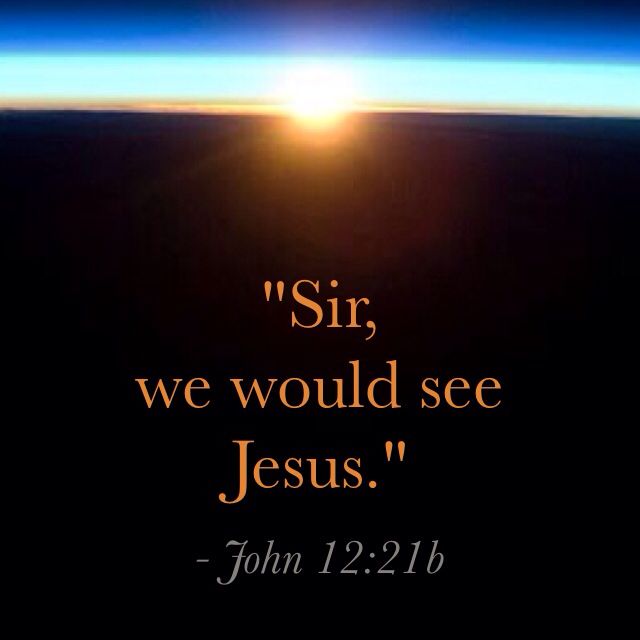 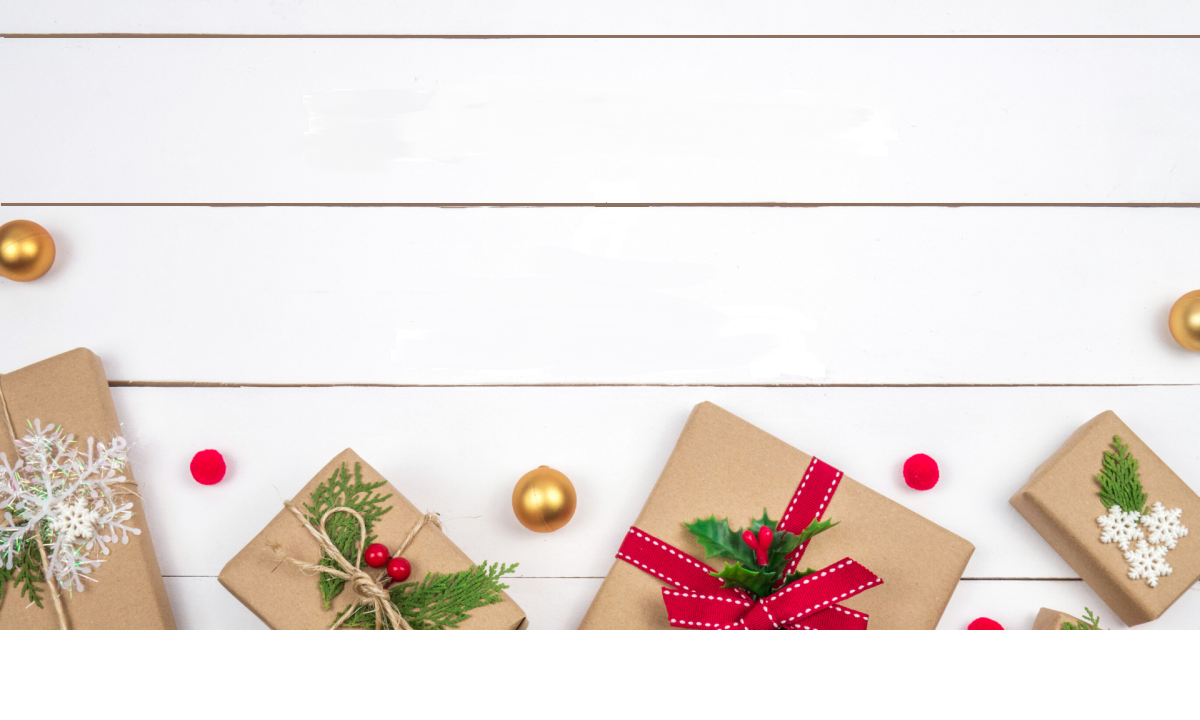 The Gift of 

Bringing Others

To Jesus
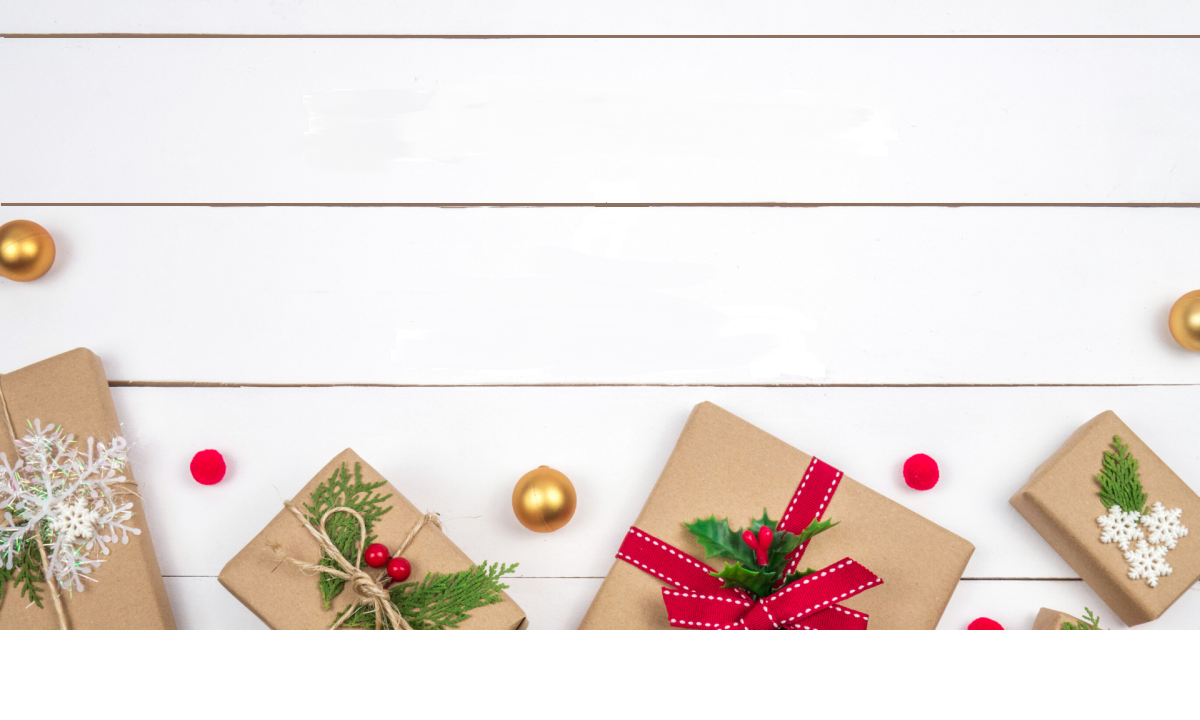 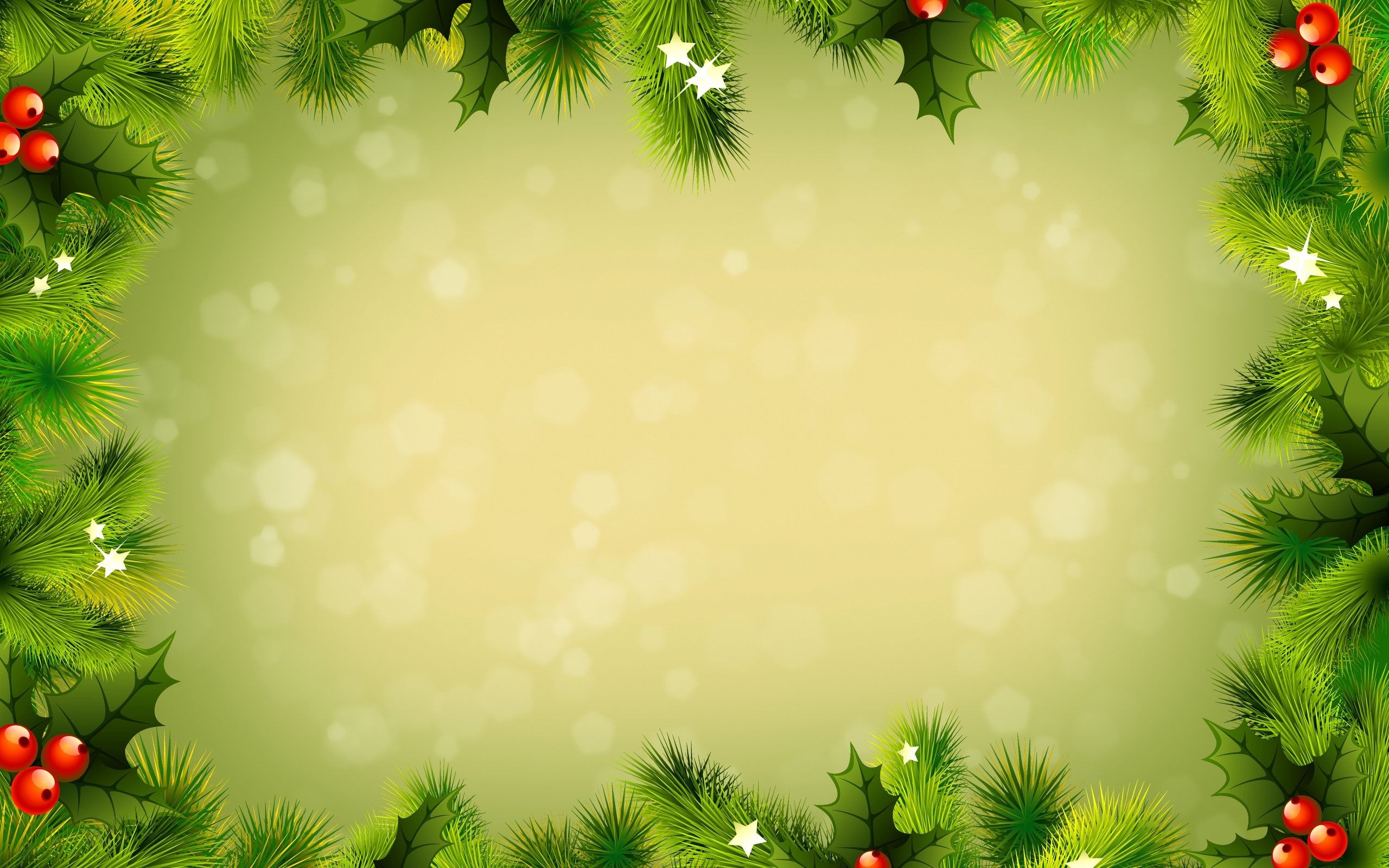 MATTHEW 25:34-40
“One day I will come and say to those on my right hand, ‘Come you blessed of My Father, inherit the kingdom prepared for you from the foundation of the world:
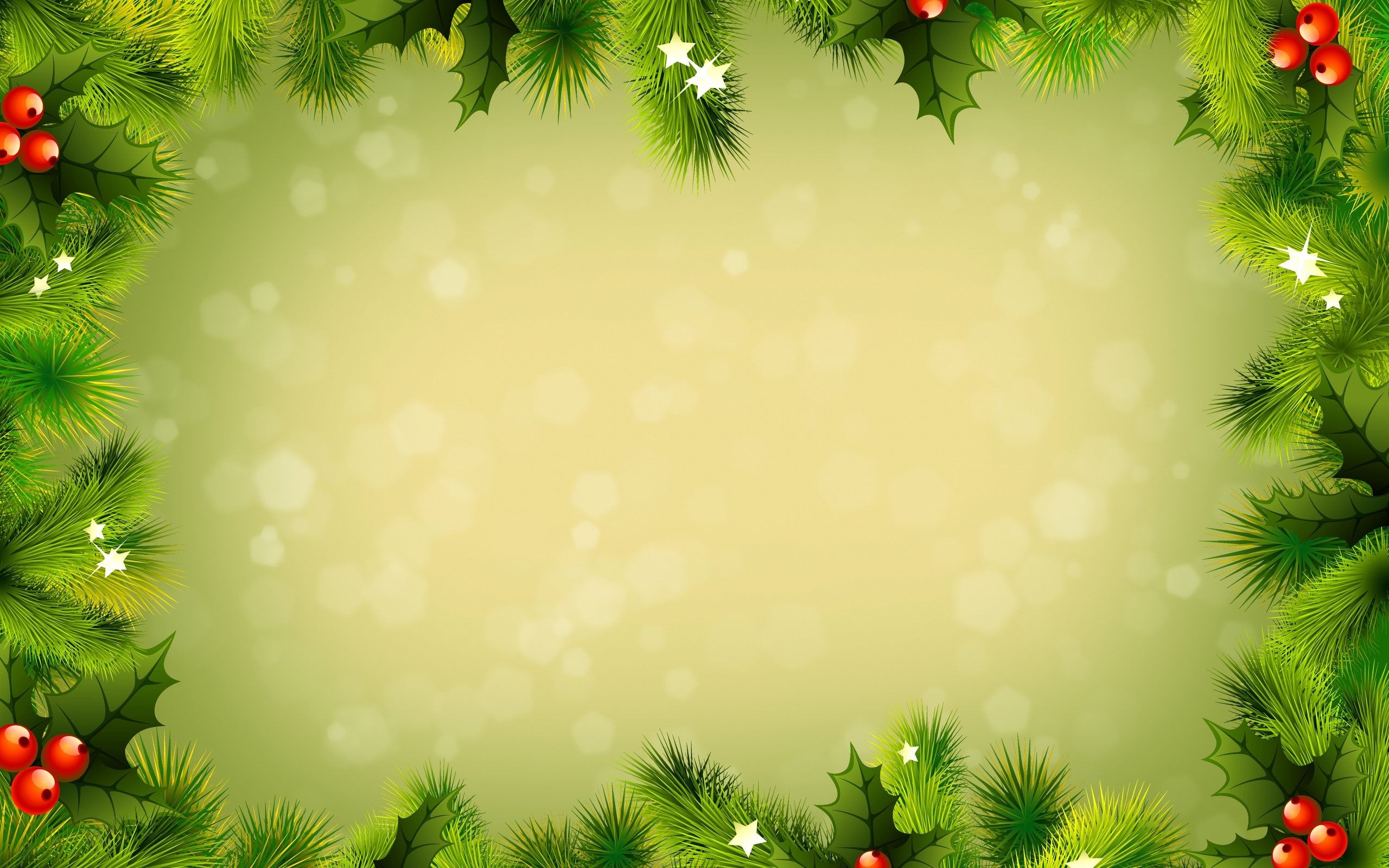 35 for I was hungry and you gave Me food; I was thirsty and you gave Me drink; I was a stranger and you took Me in; 36 I was naked and you clothed Me; I was sick and you visited Me
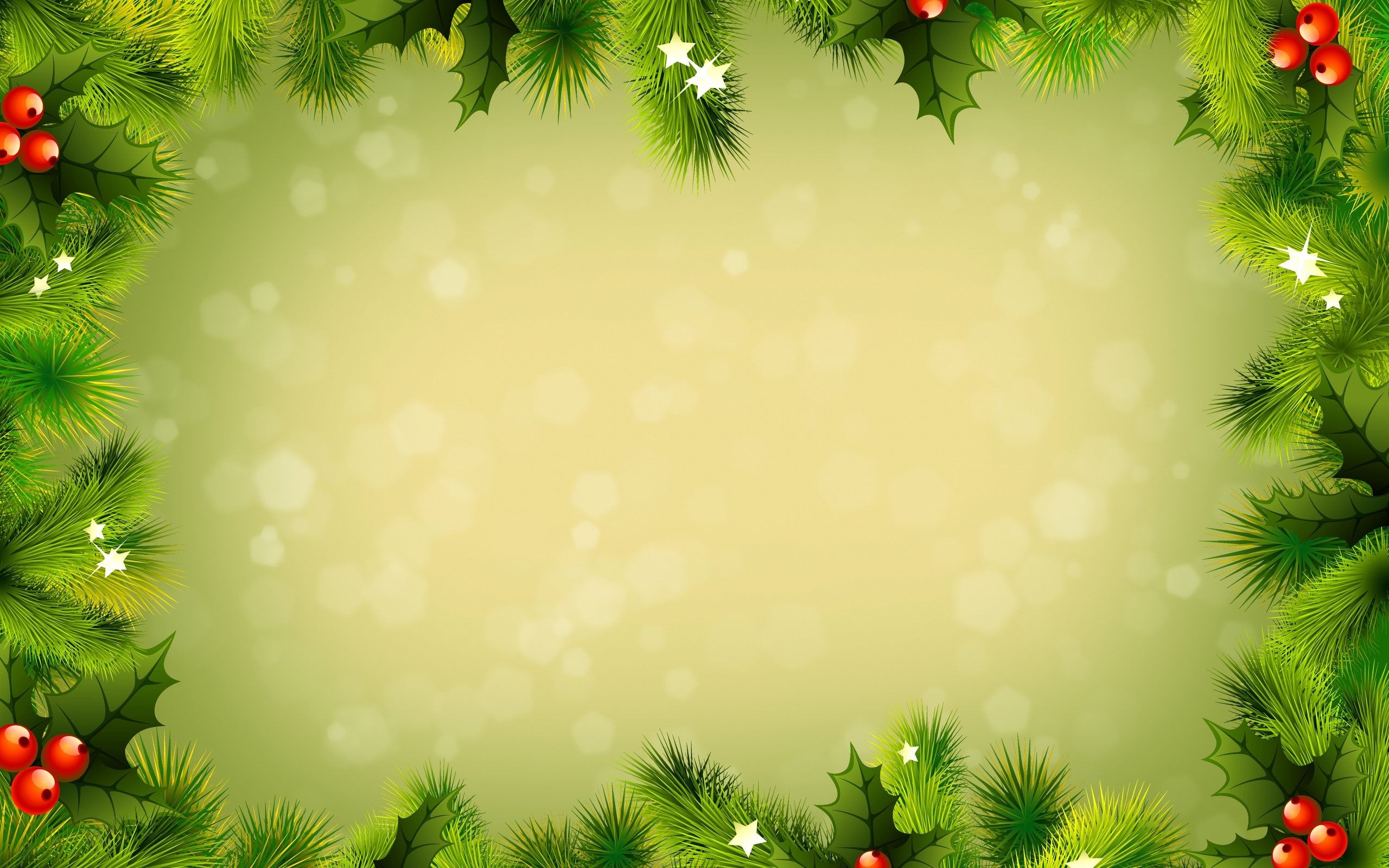 I was in prison and you came to Me.' 37 Then the righteous will answer Him, saying, 'Lord, when did we see You hungry and feed You, or thirsty and give You drink?
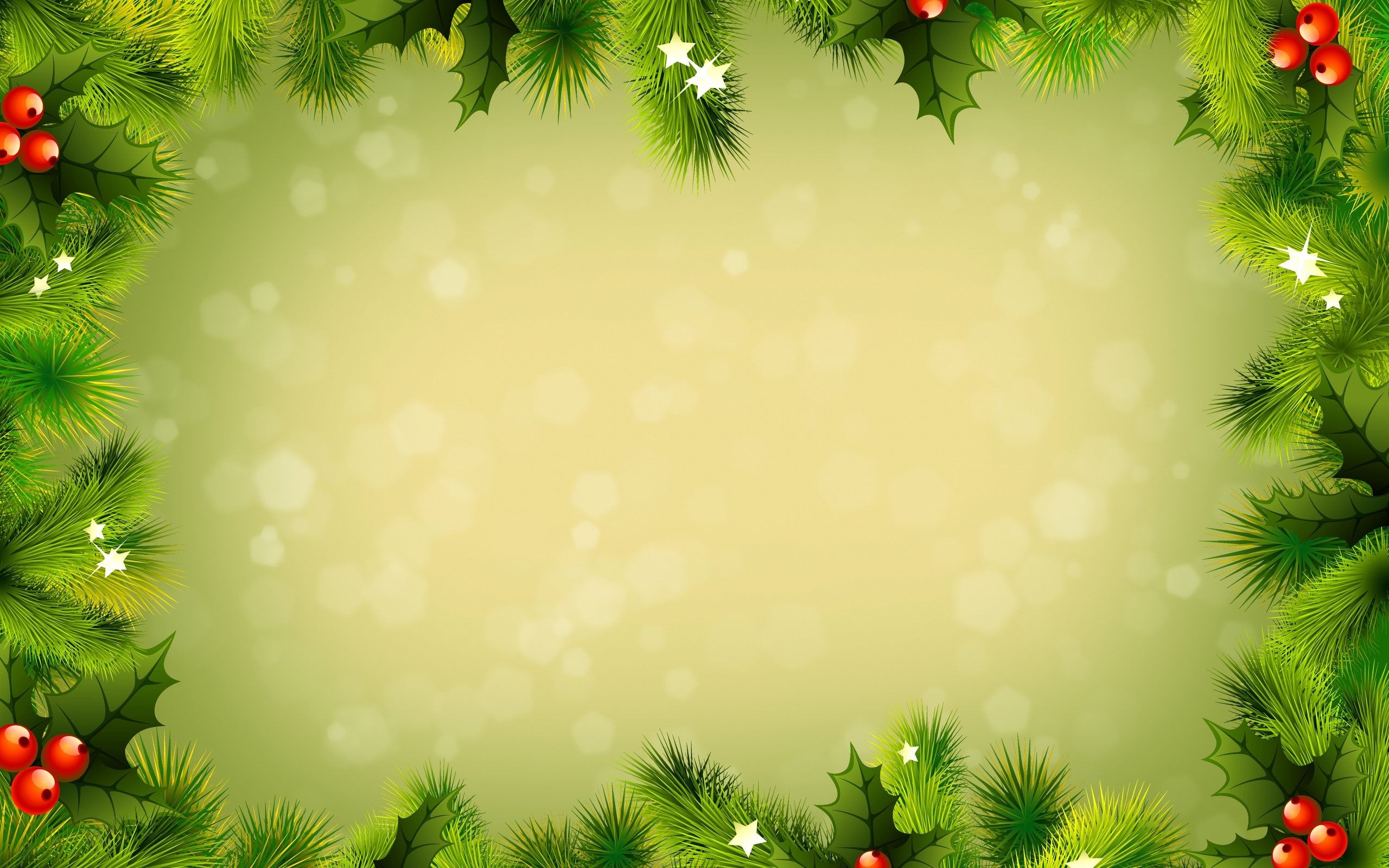 38 When did we see You a stranger and take You in, or naked and clothe You? 39 Or when did we see You sick, or in prison, and come to You?'
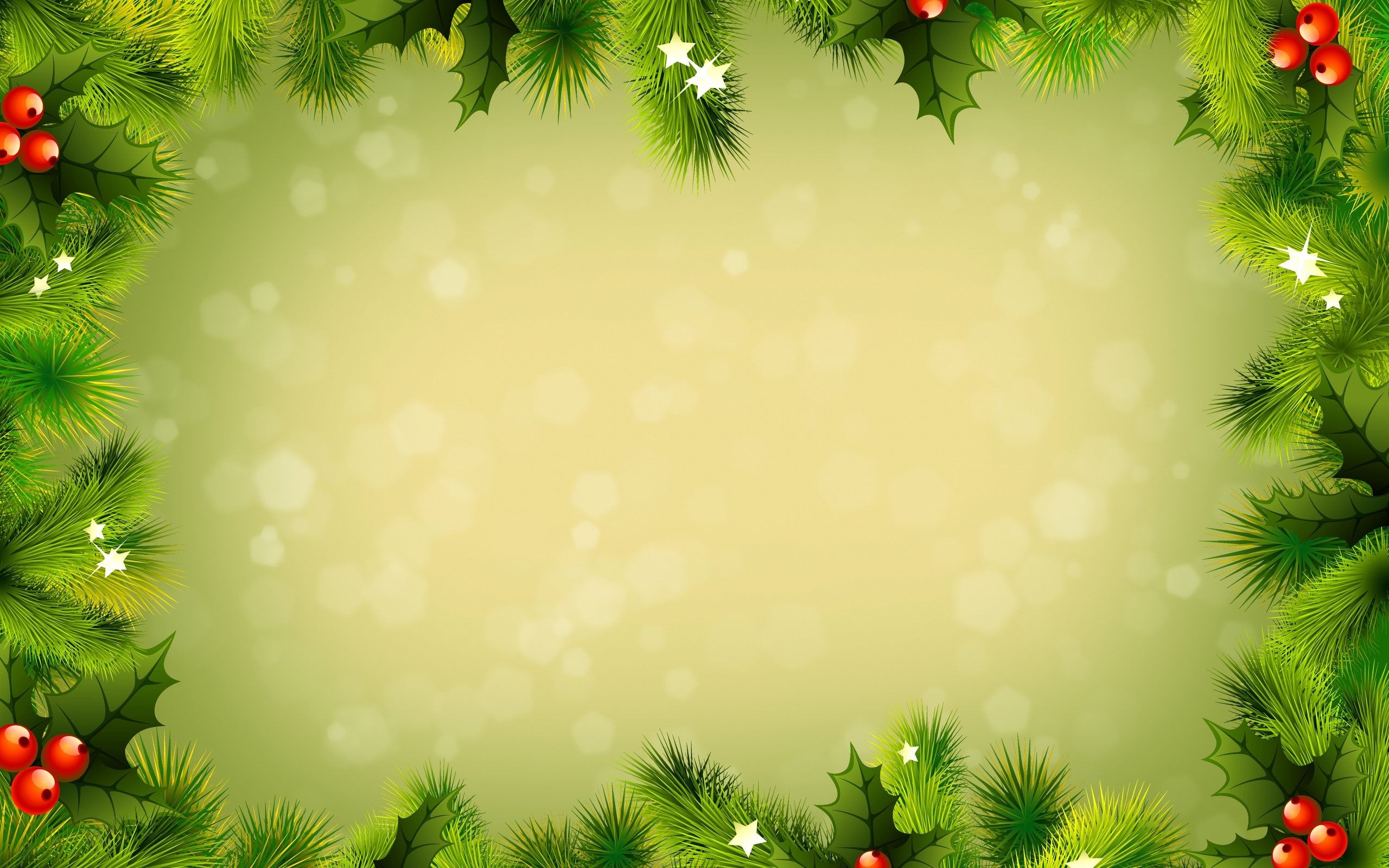 40 And the King will answer and say to them, 'Assuredly, I say to you, inasmuch as you did it to one of the least of these My brethren, you did it to Me.'
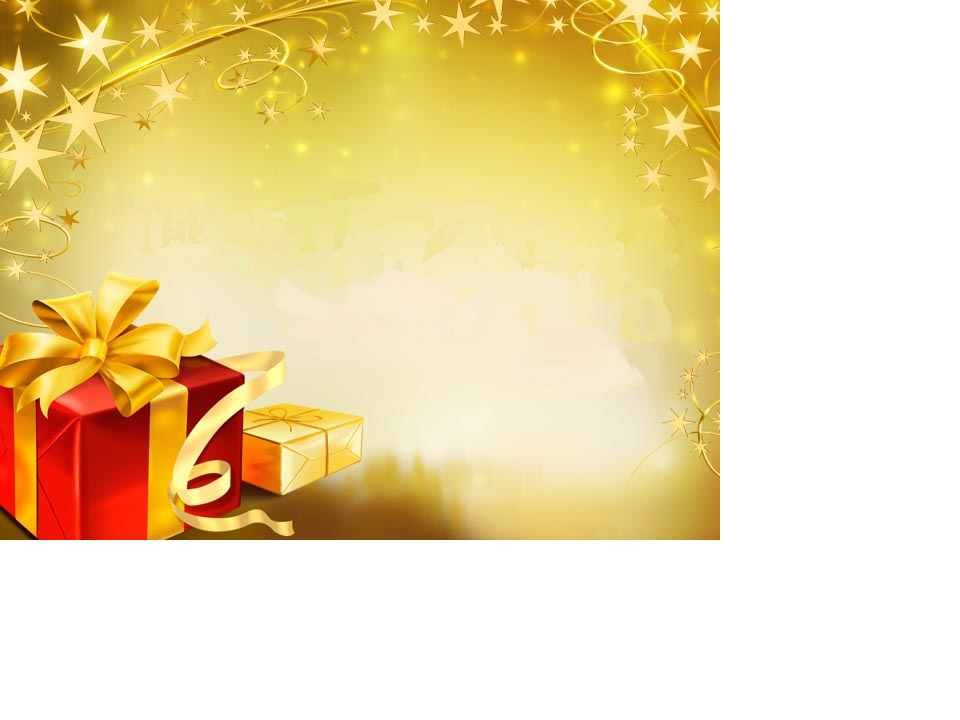 “Assuredly, I say to you, 
inasmuch as you did it 
to one of the least of these 
My brethren, you did it to me.”
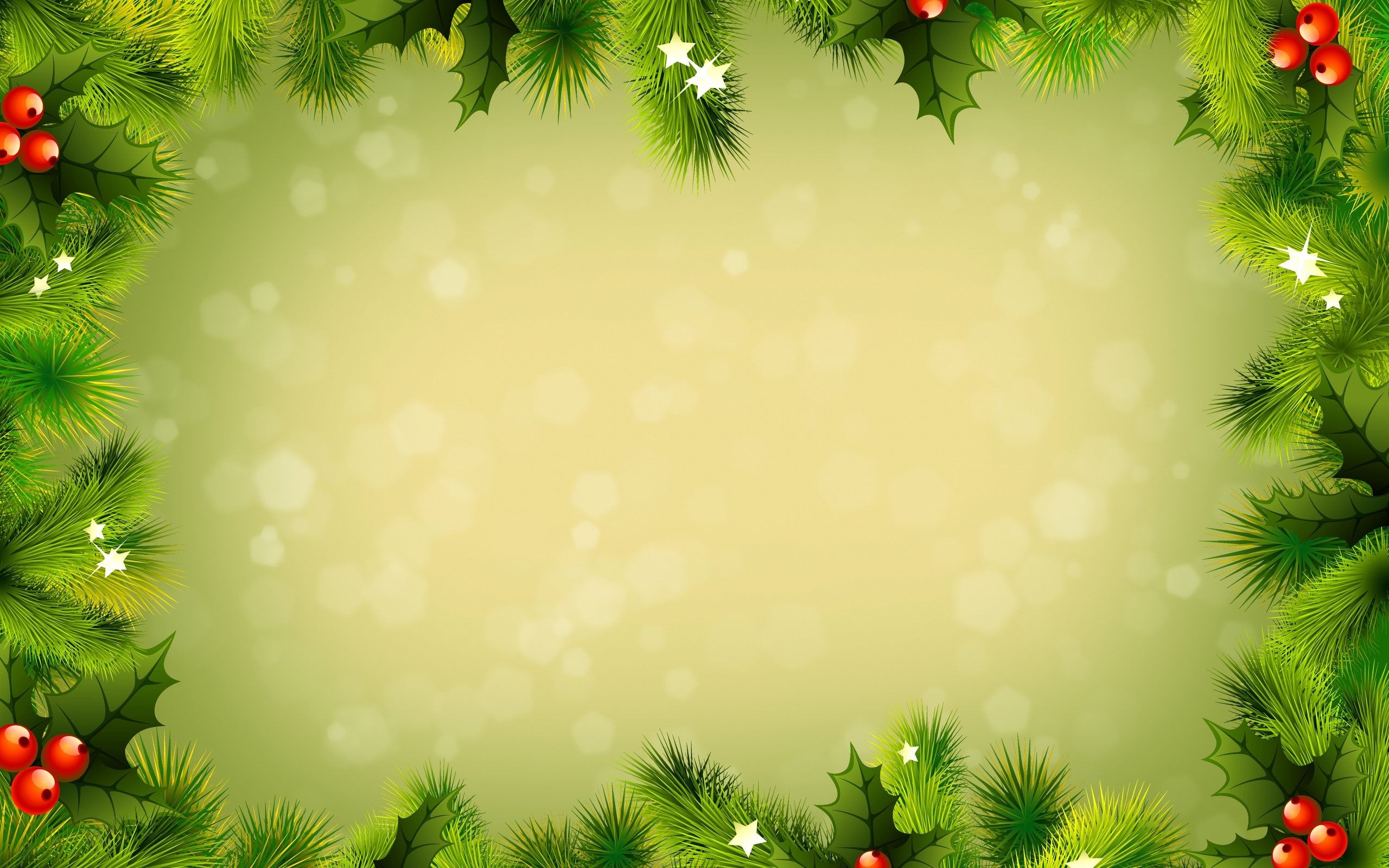 Matthew 10:42
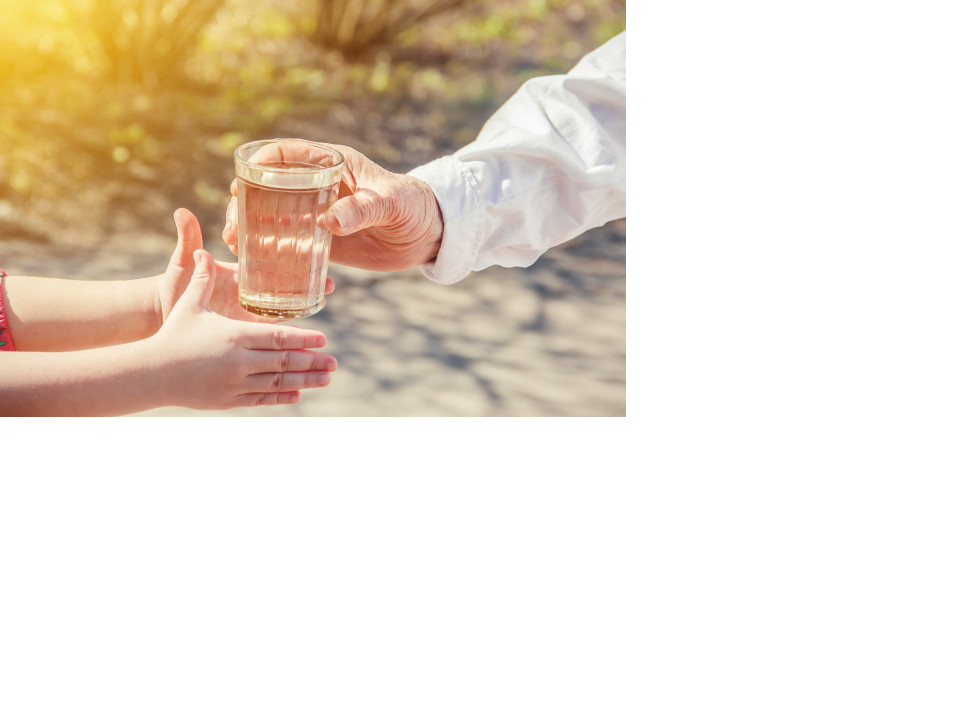 A cup of cold water…
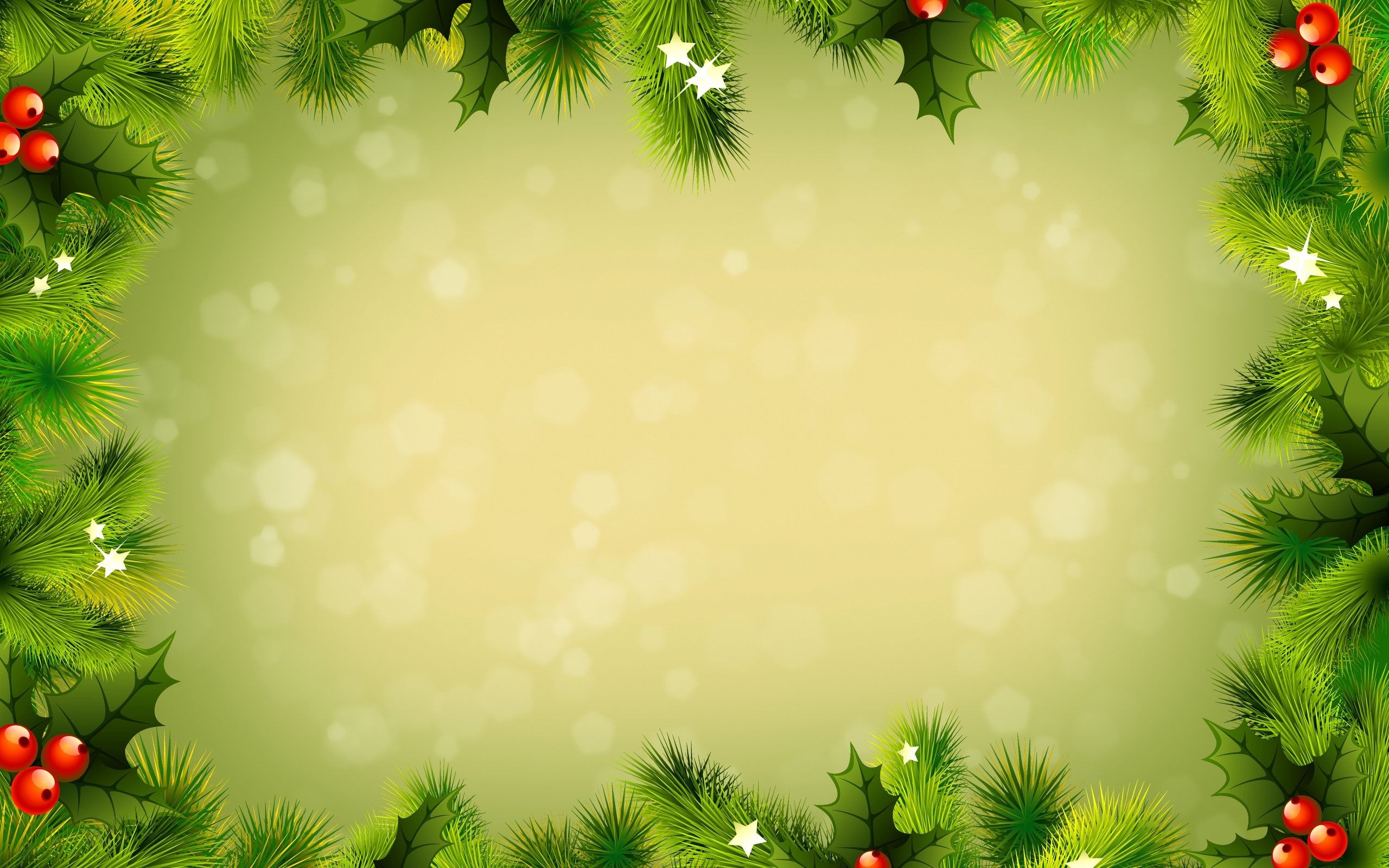 John 6:8-14
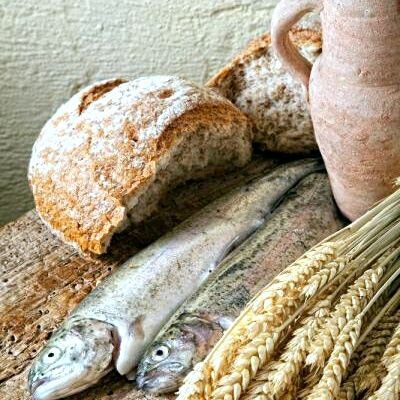 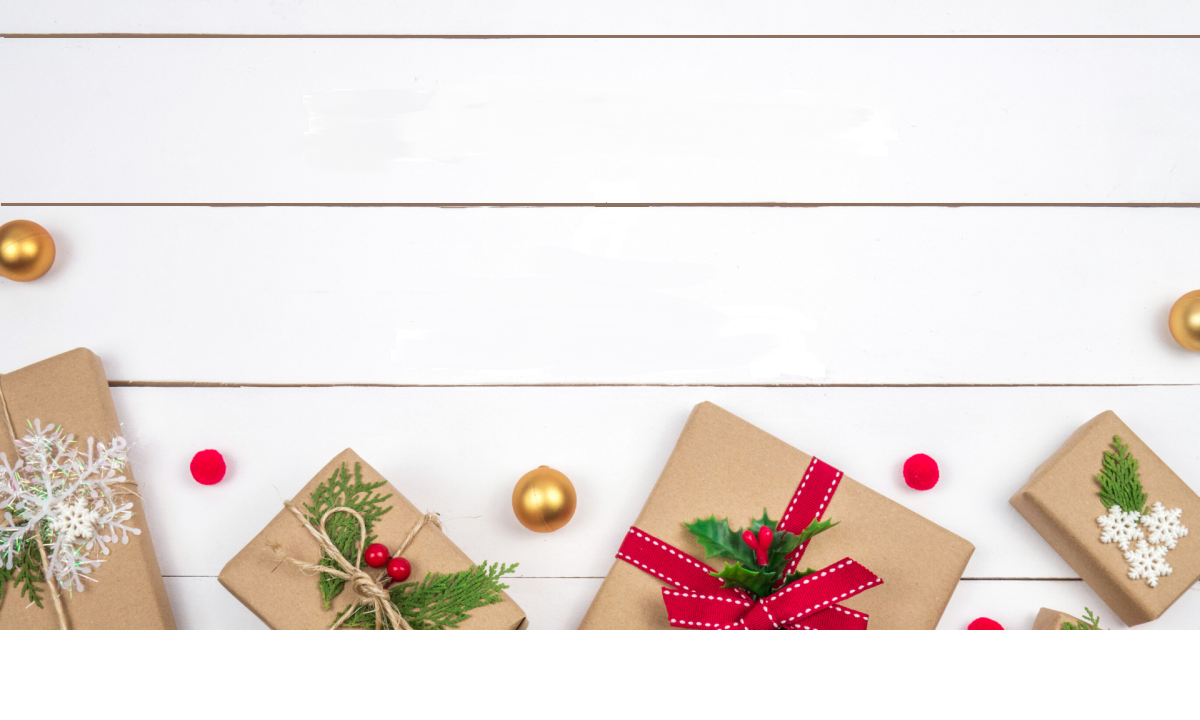 In helping others

We are giving a gift

To Jesus
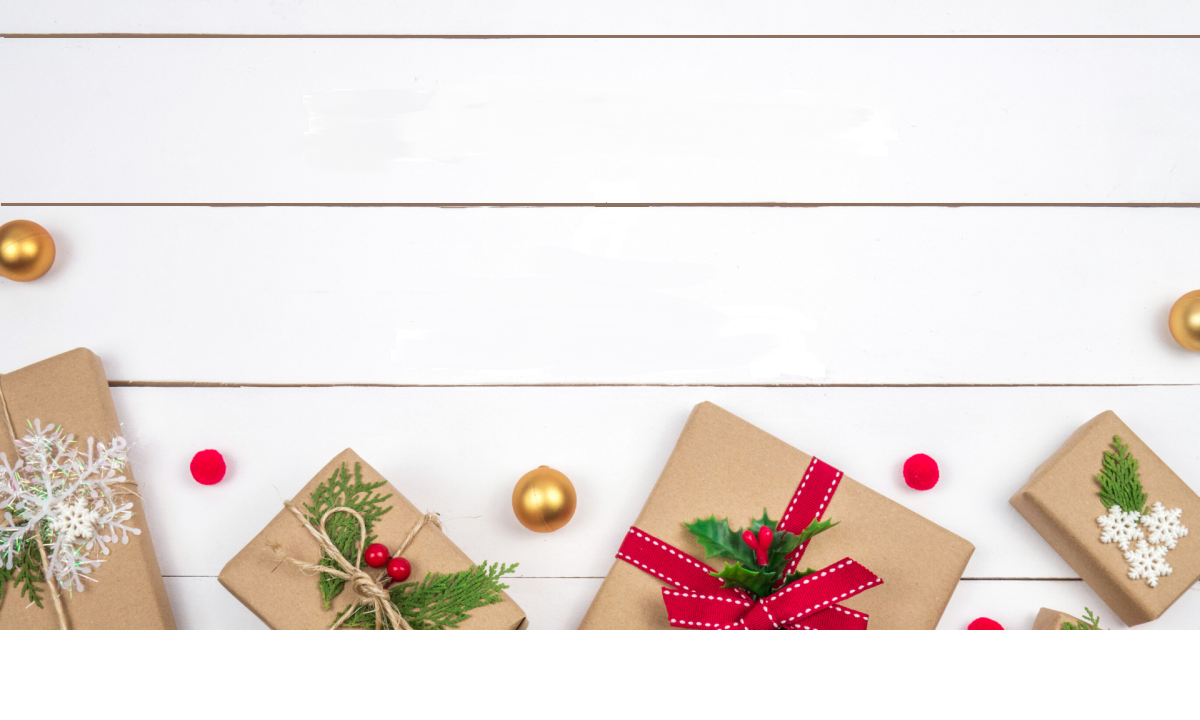 Some will do that this Christmas
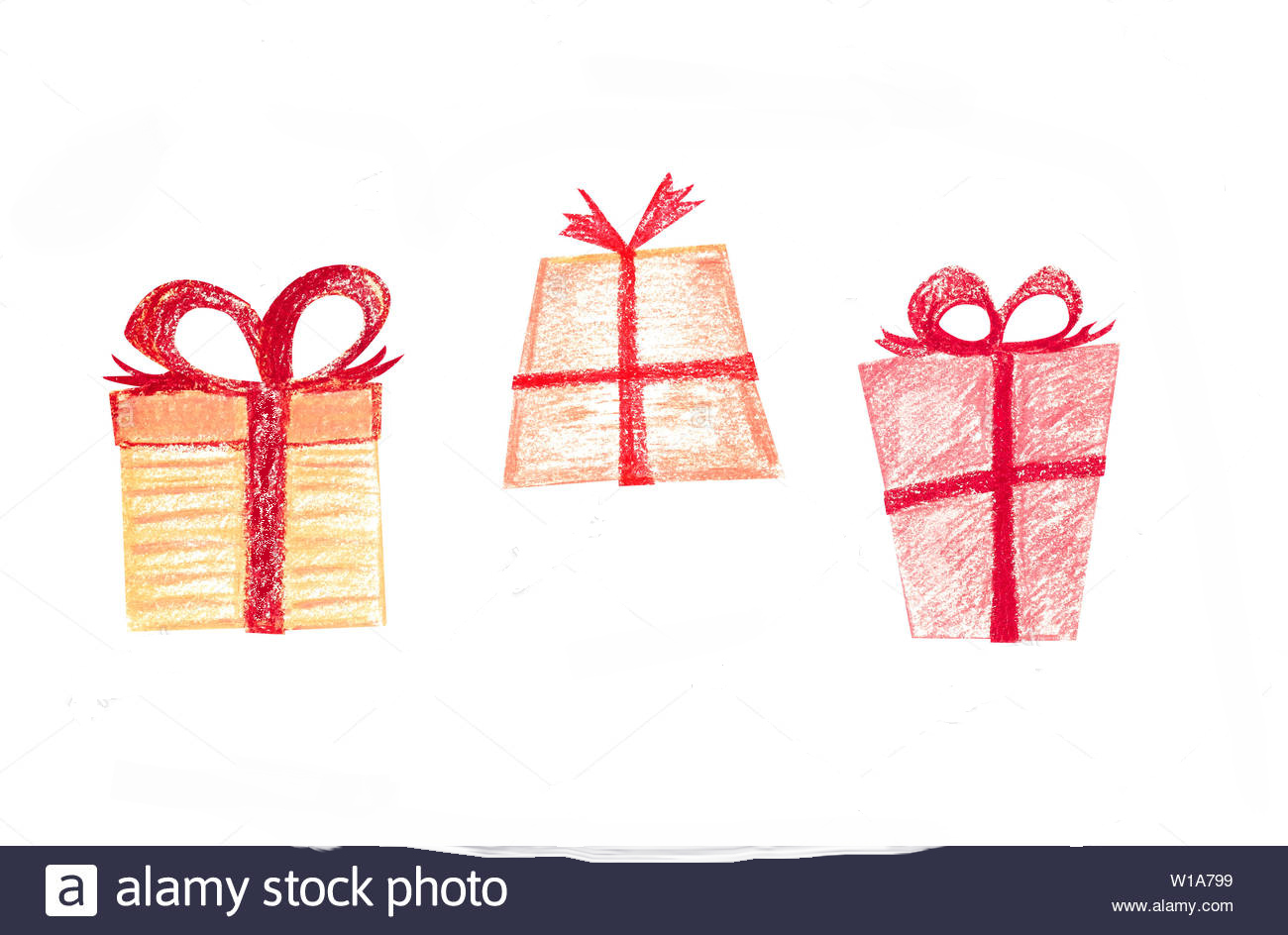 Time
Talent
Treasure
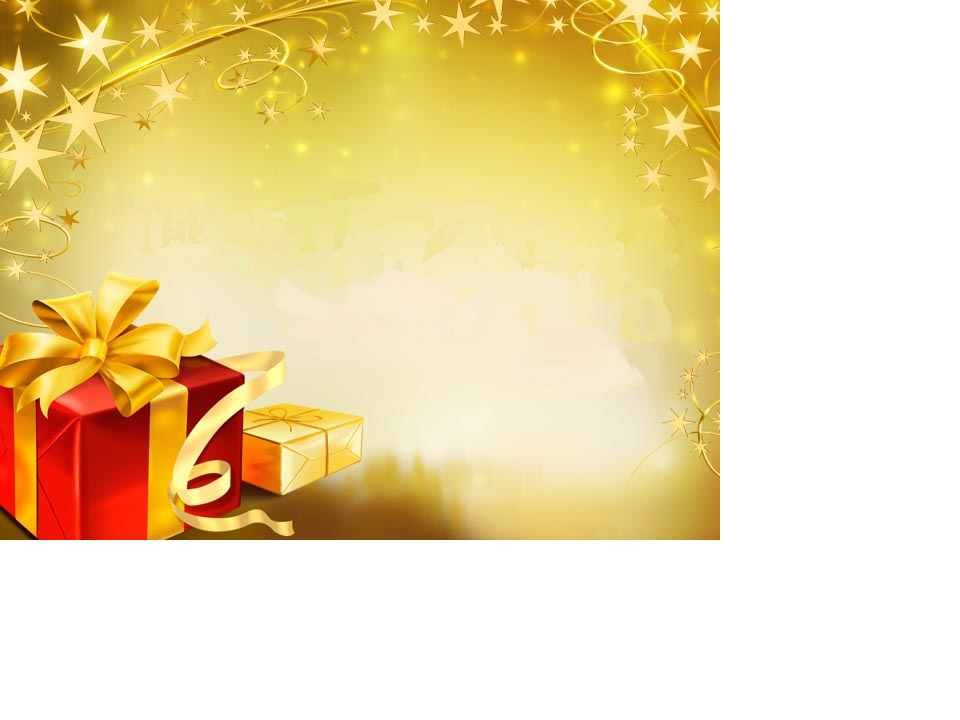 “The only TRUE gift 
is a portion of thyself.”
Ralph Waldo Emerson
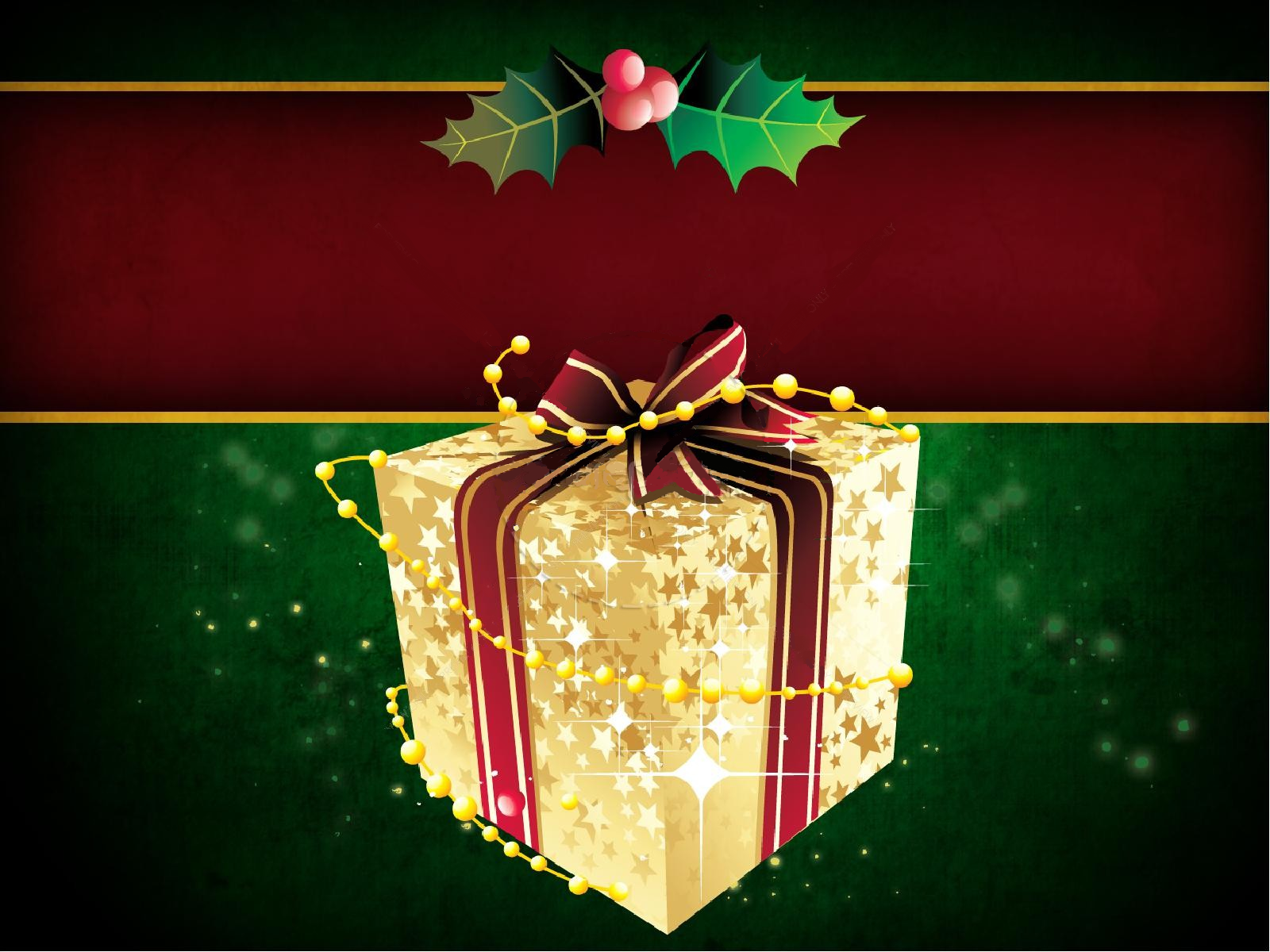 Give Jesus Your Heart!
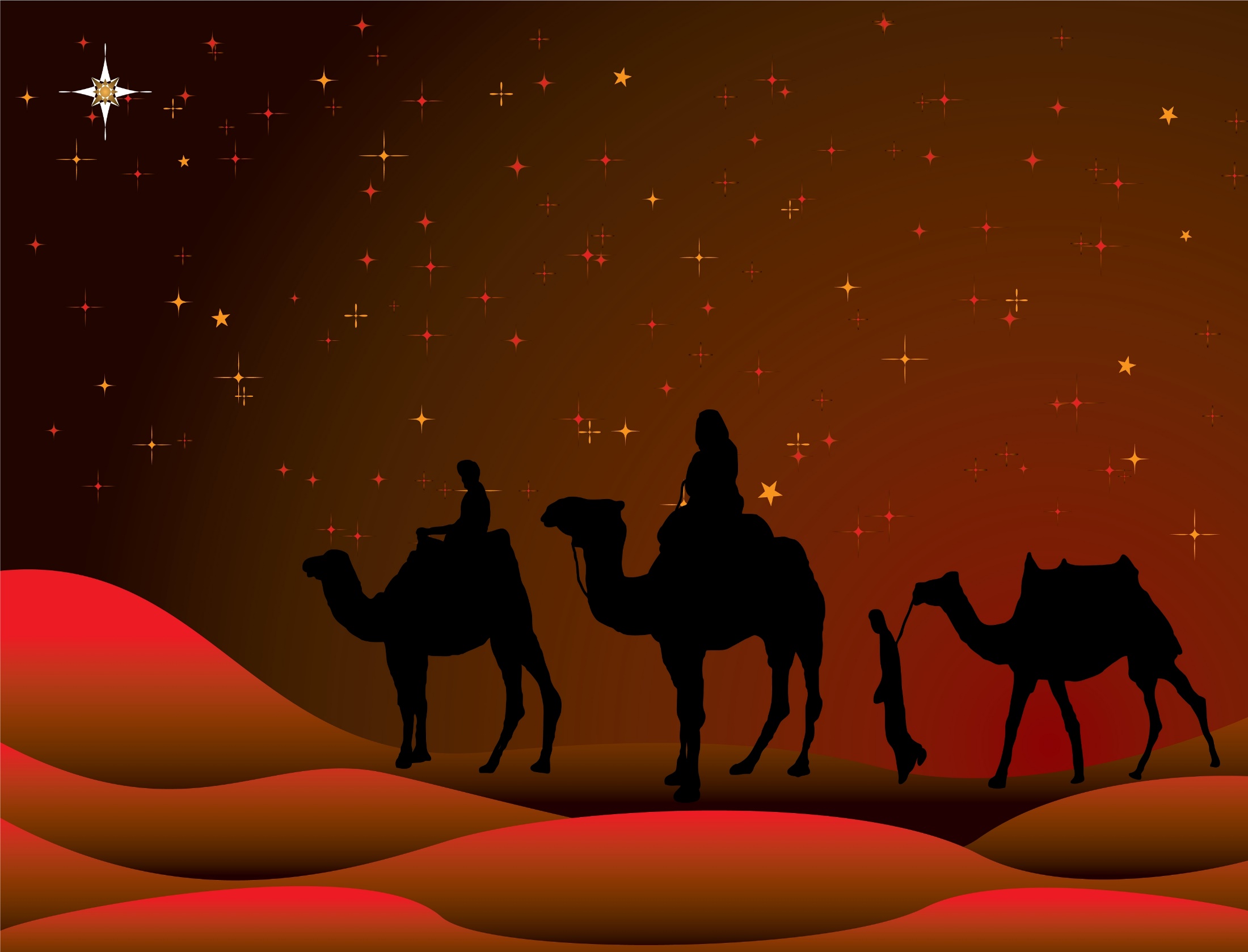 The wise men gave 
of themselves!
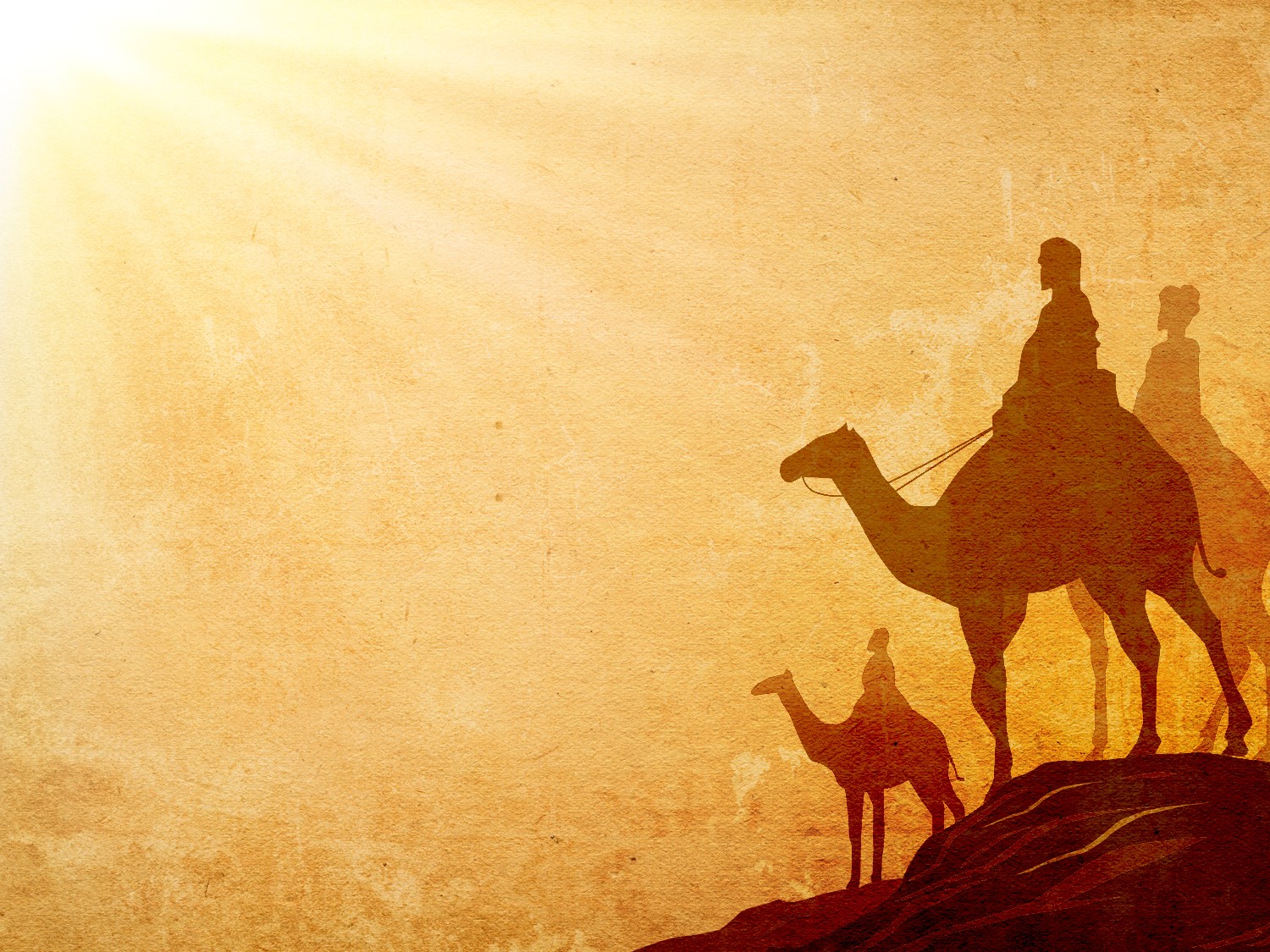 What Gift Will 
You Bring to Jesus?